Estrategias de evaluación educativa en los programas académicos en la modalidad de estudios virtual implementadas por la Dirección de Educación a Distancia Virtual para el aseguramiento de la calidad.
Jeffer Javier García Castillo
Dirección de Educación a Distancia Virtual (DEDV)
Octubre 2023
Área de Gestión Académica
La Dirección de Educación a Distancia Virtual (DEDV), para asegurar el transcurso fluido y sin barreras del proceso educativo; asiste, da seguimiento y evalúa a cada uno de los elementos que intervienen en este proceso, con el fin de asegurar el buen funcionamiento de los procedimientos administrativos y académicos propios de la modalidad virtual.
Funciones del Área de Gestión Académica
El proceso de monitoreo y seguimiento  de los cursos ofertados bajo la modalidad virtual se traduce en una captura del comportamiento de los mismo, a fin de identificar irregularidades inmediatas y tomar acciones pertinentes. 
De la mano con este proceso se encuentra la evaluación que está constituida por variables que para el contexto hasta el momento son esenciales y permiten  valorar el alcance de las metas, tomar decisiones y mejorar la calidad del proceso educativo con todos los componentes involucrados.
Como resultado de los dos procesos anteriores, se han identificado necesidades de formación docente, que forman de las estrategias de mejora de los planes de acción ejecutados por la DEDV, de manera que se cubran las brechas que podrían resultar en una incidencia significativas en la facilitación de los programas académicos en modalidad virtual.
Evaluación Educativa
Es una etapa del proceso educativo que tiene como propósito obtener sistemáticamente información utilizable, de manera que se compruebe en qué medida se han logrado los resultados previstos y proceder a la toma de decisiones a fin de mejorar el proceso educativo con todos sus componentes (Castillo y Cabrerizo, 2010).
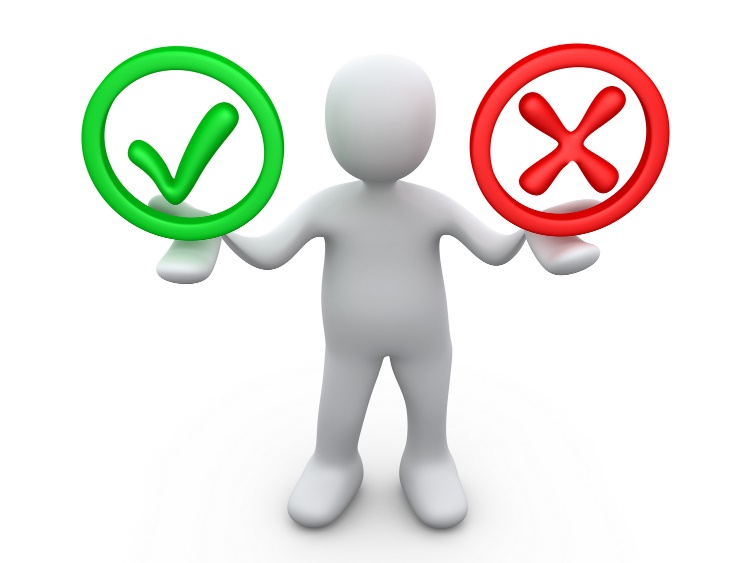 Variables que intervienen en la evaluación educativas desde la experiencia de la DEDV-UNAN-Managua
Etapas de ejecución de los programas académicos
Estrategias para asegurar la calidad en un curso en la ejecución de un curso en modalidad virtual
Planes de acción
Seguimiento del plan de acción.
Verificar que las mejoras propuestas sean aplicadas.
Algunos resultados del proceso de evaluación
Implementación de nuevas herramientas para asegurar una comunicación pertinente.
Mejora de las estrategias de comunicación.
Nuevas estrategias para el tratamiento de los datos.
Centralización de la comunicación a través de herramientas que permiten sintetizar, analizar y categorizar las incidencias.
Mejora continua de estrategias, actividades, recursos y LMS.
Mejora continua de los instrumentos de evaluación, así como el mismo proceso de evaluación de acuerdo a las necesidades.
Necesidades de formación docente identificadas, lo cual permite fortalecer los planes de formación docentes ofertados por la DEDV-UNAN-Managua.
¡Gracias por su atención!
Msc. Jeffer Javier García Castillo
jgarciac@unan.edu.ni
Dirección de Educación a Distancia Virtual (DEDV)
Octubre 2023